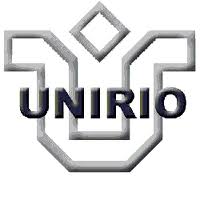 PERCEPÇÕES E ENFRENTAMENTOS DO GRADUANDO DE ENFERMAGEM NO CUIDADO AO CLIENTE NECESSITADO DE TECNOLOGIAS DURAS E EM PROCESSO DE MORTE OU MORRER EM UTI.
Anna Carolina Nazadino limeira, Carlos Roberto Lyra da Silva 2  
   1 – Mestranda PPGENF/UNIRIO  2– Doutor em Enfermagem e Professor Adjunto do Departamento de Enfermagem Fundamental da Escola de Enfermagem Alfredo Pinto/UNIRIO
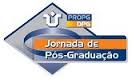 RESUMO
RESULTADOS E DISCUSSÃO
INTRODUÇÃO
CONCLUSÕES
OBJETIVO
RESULTADOS E DISCUSSÃO
REFERÊNCIAS